姓名：XXX
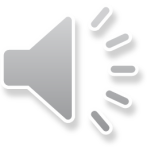 个人竞聘简历
MY PERSONAL RESUME
应聘部门：设计部
延时符
[Speaker Notes: 亮亮图文旗舰店https://liangliangtuwen.tmall.com]
关于我
01
ABOUT ME
目录
岗位认知
02
POST COGNTIVE
CONTENT
03
胜任能力
COMPETENCE
04
目标规划
PROGRAMMING
延时符
01
关于我
基本信息
个人履历
荣誉与奖项
延时符
基本信息
性别:
女
姓名:
花木兰
01
民族:
汉
年龄:
22岁
身高:
体重:
70kg
175cm
学历:
籍贯:
北京市
本科
党员
政治面貌:
婚姻状况:
未婚
18888xxxxxx
联系方式:
Mikl@163.com
电子邮箱:
上海市XX区XX路XX家园
现在住址:
延时符
个人履历
2000-2006
2006-2008
2008-2013
2014-2016
01
自己
创业
白领
人物
职工
工程
厂长
在这里输入你的详细工作过程文字情况
在这里输入你的详细工作过程文字情况
在这里输入你的详细工作过程文字情况
在这里输入你的详细工作过程文字情况
延时符
荣誉奖项
01
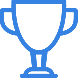 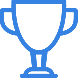 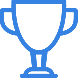 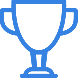 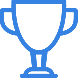 2015年---
2010年---
2002年---
2012---
2008年---
XX市五一
劳动奖章
XX市五一
劳动奖章
XX市五一
劳动奖章
XX市五一
劳动奖章
XX市五一
劳动奖章
延时符
语言能力
CHINESE
汉语:普通话水平测试1级甲等
03
CANTONESE
粤语:能够满足正常交流
ENGLISH
英语:新TOEFL考试120分
延时符
02
岗位认知
知识技能
解决问题
责任与义务
延时符
知识技能
良好的心态与持之以恒的毅力
C
02
专业的知识与技能较强的应用能力
B
全面的知识结构，人文素质修养
D
人力资源知识技能
A
知识能力 素质修养
延时符
解决问题
发现问题
提出假设
A
C
04
有发现问题的能力和对事物有强烈的好奇心
提出假设解决问题，事物的可能性
分析问题
检验假设
B
D
面对问题能冷静思考，从问题的本质出发
做出实验检验问题的真假与是否对错
延时符
责任与义务
02
决策力
我的责任与义务
远见力
这里填写明年的任务计划，并详细说明，以及计划达成情况这里填写明年的任务计划，并详细说明，以及计划达成情况
感召力
创新力
执行力
延时符
03
胜任能力
领导能力
执行能力
团队合作能力
延时符
年度工作概述
领导力
1
在这里填写项目的具体情况只写完任务说明
03
核心
竞争力
执行力
2
在这里填写项目的具体情况只写完任务说明
团队合作能力
3
在这里填写项目的具体情况只写完任务说明
专业技能
4
在这里填写项目的具体情况只写完任务说明
延时符
领导力
组织
能力
学习
能力
执行
能力
03
84%
替换你的标题
替换你的标题
替换你的标题
在这里填写你的能力的详细内容
在这里填写你的能力的详细内容
在这里填写你的能力的详细内容
延时符
执行能力
执行
能力
制度执行力
制度执行力说明
其他执行力
其他执行力说明
03
应急执行力
应急执行力说明
工作执行力
工作执行力说明
战略执行力
战略执行力说明
延时符
团队合作能力
03
在这替换你的说明文字内容在这替换你的说明文字内容
A
表达与沟通
在这替换你的说明文字内容在这替换你的说明文字内容
做事主动
B
在这替换你的说明文字内容在这替换你的说明文字内容
宽容与合作
C
延时符
专业技能
03
专业
技能
专业
技能
在这里填写你的专业技能内容
在这里填写你的专业技能内容
在这里填写你的专业技能内容
在这里填写你的专业技能内容
在这里填写你的专业技能内容
在这里填写你的专业技能内容
在这里填写你的专业技能内容
在这里填写你的专业技能内容
延时符
协调技能
添加
标题
添加
标题
添加
标题
添加
标题
03
在这里填写你的专业技能
在这里填写你的专业技能
在这里填写你的专业技能
在这里填写你的专业技能
在这里填写你的专业技能
在这里填写你的专业技能
在这里填写你的专业技能
在这里填写你的专业技能
协调技能
文字说明
延时符
04
目标规划
目标规划
完成步骤
目标规划
规划四
D
04
在这里填写规划文字内容说明
规划二
B
在这里填写规划文字内容说明
C
规划三
在这里填写规划文字内容说明
规划一
A
在这里填写规划文字内容说明
延时符
完成步骤
A
在此添加标题
04
C
在此添加标题
完成步骤与方法
在这里填写你的内容
在这里填写你的内容
在这里填写你的内容
在这里填写你的内容
B
在此添加标题
D
在此添加标题
延时符
THANKS
感谢观看
多多指教
延时符
[Speaker Notes: 亮亮图文旗舰店https://liangliangtuwen.tmall.com]
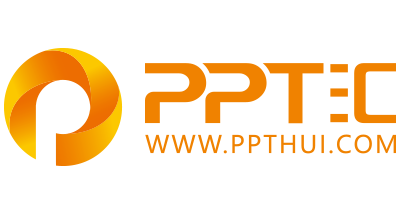 上万精品PPT模板全部免费下载
PPT汇    www.ppthui.com
PPT模板下载：www.ppthui.com/muban/            行业PPT模板：www.ppthui.com/hangye/
工作PPT模板：www.ppthui.com/gongzuo/         节日PPT模板：www.ppthui.com/jieri/
PPT背景图片： www.ppthui.com/beijing/            PPT课件模板：www.ppthui.com/kejian/
[Speaker Notes: 模板来自于 https://www.ppthui.com    【PPT汇】]
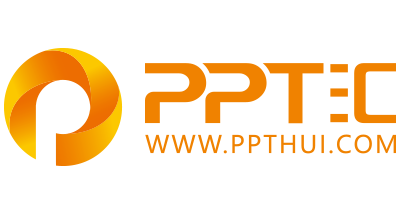 10000+套精品PPT模板全部免费下载
www.ppthui.com
PPT汇

PPT模板下载：www.ppthui.com/muban/            行业PPT模板：www.ppthui.com/hangye/
工作PPT模板：www.ppthui.com/gongzuo/         节日PPT模板：www.ppthui.com/jieri/
党政军事PPT：www.ppthui.com/dangzheng/     教育说课课件：www.ppthui.com/jiaoyu/
PPT模板：简洁模板丨商务模板丨自然风景丨时尚模板丨古典模板丨浪漫爱情丨卡通动漫丨艺术设计丨主题班会丨背景图片

行业PPT：党政军事丨科技模板丨工业机械丨医学医疗丨旅游旅行丨金融理财丨餐饮美食丨教育培训丨教学说课丨营销销售

工作PPT：工作汇报丨毕业答辩丨工作培训丨述职报告丨分析报告丨个人简历丨公司简介丨商业金融丨工作总结丨团队管理

More+
[Speaker Notes: 模板来自于 https://www.ppthui.com    【PPT汇】]